Factors influencing the outcome of        therapeutic penetrating keratoplasty       for mycotic & suppurative keratitis
Philip A. Thomas
J.Kaliamurthy 
C.A.Nelson Jesudasan

Institute of Ophthalmology
Joseph Eye Hospital 
Tiruchirapalli-620001
Tamilnadu, INDIA
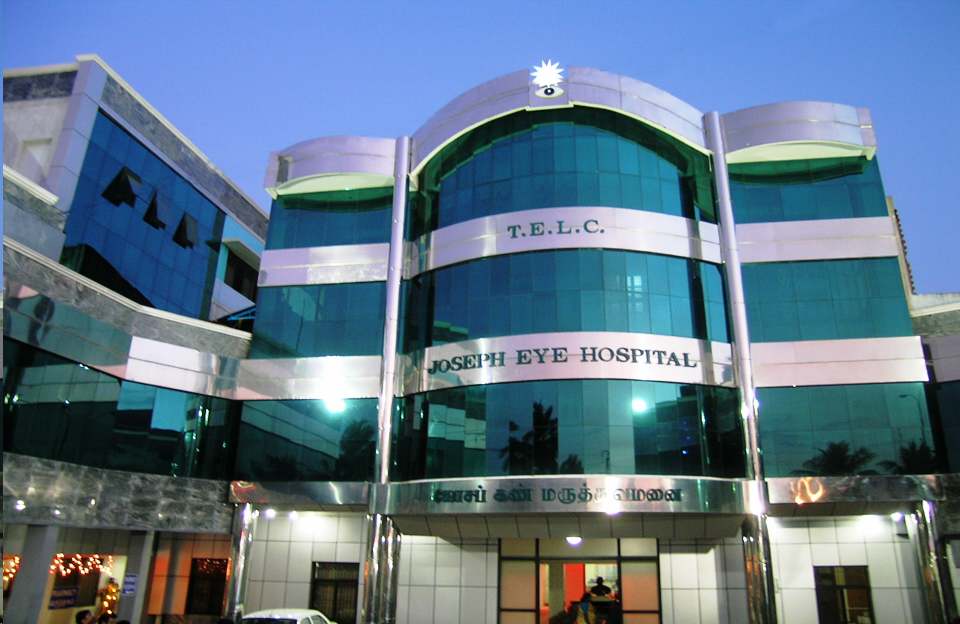 Factors influencing the outcome of  therapeutic penetrating                 keratoplasty for mycotic & suppurative keratitis
Microbial keratitis 
-- loss of corneal epithelium 
-- underlying stromal infiltrates & 
    suppuration 
-- signs of inflammation
-- hypopyon +
Microbial keratitis due to bacteria, fungi, protozoa, viruses
For successful management 
-- prompt diagnosis 
-- immediate institution of appropriate anti-microbial therapy.
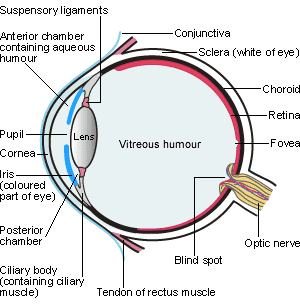 Factors influencing the outcome of  therapeutic penetrating                        keratoplasty for mycotic & suppurative keratitis
Initial treatment of suppurative (non-viral) keratitis:
-- cefazolin / cefuroxime + gentamicin / tobramycin
-- fluoroquinolone  monotherapy: (moxifloxacin 
    currently used widely for monotherapy of suppurative 
     keratitis
Treatment of suspected fungal keratitis
--topical natamycin(5%), itraconazole(1%), voriconazole (1%)
--oral ketoconazole, fluconazole, itraconazole, voriconazole

To evaluate factors leading to the need for therapeutic 
    penetrating keratoplasty in suppurative and mycotic keratitis.
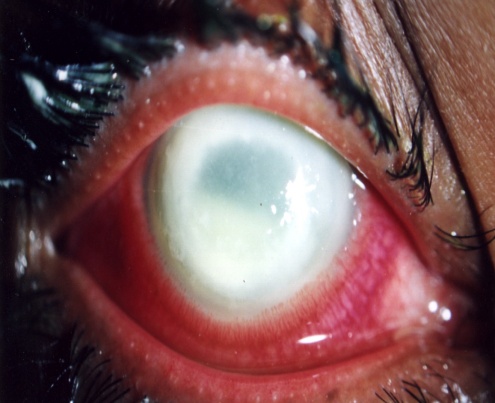 Factors influencing the outcome of  therapeutic            penetrating keratoplasty for mycotic &                                 suppurative keratitis
Prospective study from Jul. 2009 to Dec. 2011(30 months)
Patients with suppurative (suspected  microbial) 
   keratitis 

Inclusion criteria 
-- Informed consent provided
-- Loss of corneal epithelium with clinical 
   evidence of infection , with/without hypopyon
Exclusion criteria
-- Consent not given for investigation or treatment
-- Incomplete follow-up 
-- Had prior treatment
Factors influencing the outcome of  therapeutic penetrating keratoplasty for mycotic & suppurative keratitis
Examination  done at slit-lamp; clinical features  
  noted & drawing made for patient records

Length of slit-beam used to assess vertical 
  diameter, then turned 90 degrees to assess  
  horizontal diameter

Slit-beam parallelo- piped; depth of ulceration &   
   infiltrate graded subjectively 

Standard photographs taken to check qualitative   
   findings & grading of response

Repeatability studies performed to ensure  
   uniformity in grading characteristics
Factors influencing the outcome of  therapeutic penetrating keratoplasty for mycotic & suppurative keratitis
MICROBIOLOGICAL DIAGNOSIS

Multiple scrapings from ulcer

Inoculation as `C` streaks onto solid media 
    to cultivate 
   bacteria, fungi and acanthamoebae: 
-- sheep blood agar
-- Sabouraud dextrose agar
-- non-nutrient agar with Escherichia coli overlay        

Material on slide for microscopic examination (LPCB, 
   Gram, Giemsa)

Growth on culture considered significant if :
  the same organisms isolated on the `C’ streaks 
     of multiple media
 growth on one medium with positive  microscopy
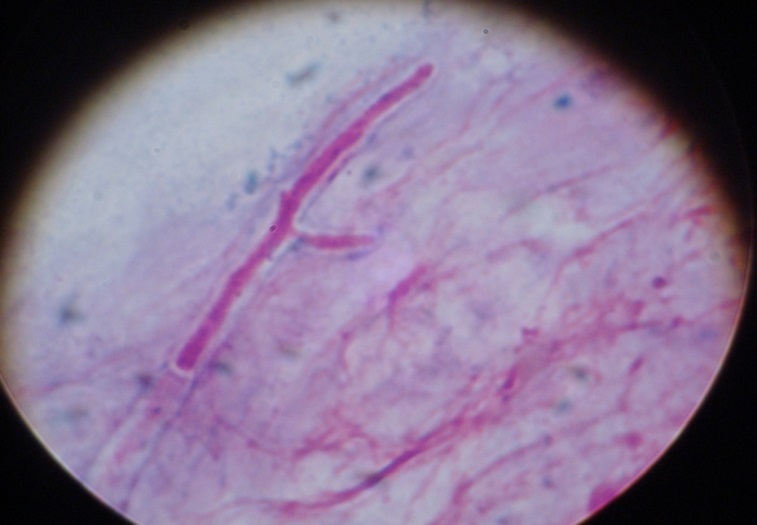 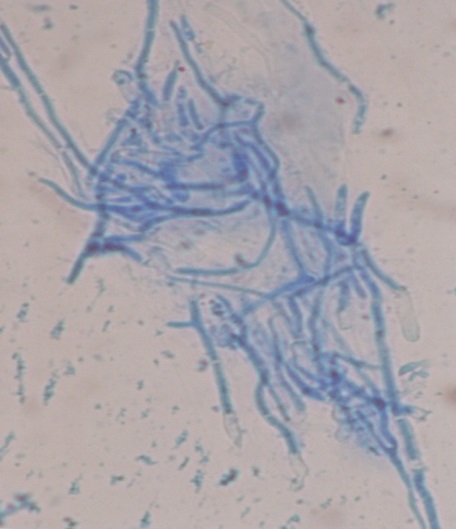 Factors influencing the outcome of  therapeutic penetrating keratoplasty for mycotic & suppurative keratitis
patients with suspected bacterial keratitis or keratitis of unknown etiology received hourly topical moxifloxacin (0.3%) 

 patients with suspected mycotic keratitis received hourly topical moxifloxacin and natamycin (5%). 

Hourly topical drops during day; once every three hours at night
Oral analgesics & cycloplegics; anti-glaucoma agents if needed
Dacryocystectomy & dacryocysto-rhinostomy if required
Patients examined daily during 21 days of study period 

TPK was performed when medical therapy failed and the eye was deemed to be at risk of serious complications.
Factors influencing the outcome of  therapeutic penetrating keratoplasty for mycotic & suppurative keratitis
CATEGORIES OF CLINICAL OUTCOMES
Treatment success 
     Complete healing of the ulcer within 21 days

Healing 
     Progressive healing but incomplete ulcer epithelialisation at 21st day

Indolent ulceration 
     
     Persistent epithelial defect unchanged in size > 5 days of treatment 

Progression

     Increase in ulcer size or infiltrate necessitating other medical therapy 

Therapeutic penetrating keratoplasty required
Factors influencing the outcome of  therapeutic penetrating                   keratoplasty for mycotic & suppurative keratitis                                         Statistical analysis
Analysis of putative factors influencing outcome of primary medical therapy were compared among groups 
Univariate (crude) analysis was performed to identify important risk factors
A p-value of <0.05 was considered statistically significant
Demographic &clinical characteristics of  480 patients 
satisfying all criteria
Type of primary treatment as a possible determinant of outcome
Statistical analysis: p < 0.001
Factors influencing the outcome of  therapeutic penetrating keratoplasty for mycotic & suppurative keratitisVariables that possibly influenced the outcome of therapy
181(72%)-favorable response
252 male
A) Gender
228 female
164(72%)- favorable response
% exhibiting complete resolution
% with progression of keratitis
Age
Favorable response
1-20		 86%	       63% (High)	        10% (Low)
B) Age
21-60	             73%
Above 60	49%
31% (Low)	          31% (high)
Factors influencing the outcome of  therapeutic penetrating keratoplasty for mycotic & suppurative keratitis
Variables that possibly influenced the outcome of therapy
No of Days
Favorable response
1 to 15				74%
C) Duration of   
     symptoms
16 to 30 				53%
More than 30 days		   33%
Significant difference
Factors influencing the outcome of  therapeutic penetrating                   keratoplasty for mycotic & suppurative keratitis
TPK was done for:
-- seven of 104 bacterial keratitis patients (7%)
-- 12 of 167 mycotic keratitis patients (7%)
--  three of 26 (12%) patients with mixed mycotic-bacterial keratitis
--  12 of 183 (7%) patients with other or unknown causes of keratitis
Factors influencing the outcome of  therapeutic penetrating                   keratoplasty for mycotic & suppurative keratitis
TPK was done for:
-- five of 83 patients with keratitis due to Fusarium spp. (6%)
-- three of 27 patients with keratitis due to Aspergillus flavus(11%)
-- one of nine patients with keratitis due to Aspergillus fumigatus
--  one of 18 patients with keratitis due to other or unidentified fungal species (6%)
Factors influencing the outcome of  therapeutic penetrating                 keratoplasty for mycotic & suppurative keratitis                    Significant Predictors for Progression of Keratitis
Greatest or least diameter of corneal ulceration exceeding 6mm
Depth of ulceration exceeding 50%
Depth of infiltration exceeding 60%
The presence of a hypopyon 
Patient age exceeding 40yrs
Duration of symptoms exceeding 15 days
Mixed bacterial-fungal growth
Factors influencing the outcome of  therapeutic penetrating                            keratoplasty for mycotic & suppurative keratitis       Significant Predictors for the need for TPK (based on univariate analysis)
Duration of symptoms > 15 days (P < 0.0001)
Smallest or largest ulcer diameter > 6 mm (P = 0.002)
Ulcer depth > 50% (P < 0.0001) 
Infiltrate depth > 60% (P = 0.002) 
Any growth in culture (P < 0.0001) 
 
These factors were significantly more frequently associated with TPK being performed than duration of symptoms ≤ 15 days, ulcer diameter ≤ 6 mm, ulcer depth ≤ 50%, infiltrate depth ≤ 60%&  no growth in culture
Factors influencing the outcome of  therapeutic penetrating                   keratoplasty for mycotic & suppurative keratitis
Xie et al. ,  Br J Ophthalmol 2001; 85: 1070
  -- Retrospective analysis of 108 cases of severe mycotic keratitis
-- Graft remained clear in 80% of patients

Shi et al., Ophthalmology 2010; 117: 890-896 
  -- Retrospective interventional case series (614 patients)
  -- 57 (6.3%) patients experienced recurrences
  -- Higher rates of recurrences in those with :
      pre-operative hypopyon
      corneal peforation 
       infection extending up to the limbus
Factors influencing the outcome of  therapeutic penetrating                   keratoplasty for mycotic & suppurative keratitis
Yalniz-Akkaya et al. , Int Ophthalmol  2015; 35: 193-200
  -- Retrospective analysis of 24 eyes with keratitis (follow-up 22 months)
-- Graft remained clear in 93 % of patients with infective keratitis & 78% of those with non-infective keratitis

Ti TE et al., Am J Ophthalmol 2007; 114: 755-762 
  -- Retrospective interventional case series (92 consecutive patients who had   
      undergone TPK)
  -- Fusarium spp. accounted for 32.3% of the fungal isolates
  -- 15 patients failed therapy
  --  11 of the 15 patients who had failed TPKs suffered from fungal keratitis
Factors influencing the outcome of  therapeutic penetrating   keratoplasty for mycotic & suppurative keratitis                                          SUMMARY
480 patients with suspected microbial keratitis
420 pts. received primary topical ciprofloxacin therapy, alone or in combination with natamycin 
-- Treatment success or healing in 73 %
-- Progression of keratitis or need for TPK occurred in 18 %
Patient gender not a significant determinant of response
Factors influencing the outcome of  therapeutic penetrating                   keratoplasty for mycotic & suppurative keratitis                                                SUMMARY
Factors serving as significant predictors of an unfavourable outcome of mycotic or suppurative keratitis, necessitating TPK included: 
  --large and/or deep ulcers 
   --a prolonged duration of symptoms. 
Primary therapy with topical moxifloxacin, alone or in combination with natamycin, appears to be effective therapy in a high percentage of patients.